Reducing Preventable Perinatal Harm to Decrease Malpractice Claims William Riley, Mac McCullough and Cecile Dinh.  Arizona State UniversityLes Meredith and Rebecca Price, Premier, Inc8th Annual Keeneland ConferencePublic Health Systems and Services ResearchLexington, Kentucky April 22, 2015
AHRQ Patient Safety & Medical Liability Grant 1R18HS019587
[Speaker Notes: Kristi will open the session and give initial introductions and welcome.]
Specific Aims
Aim 1: Achieve 100% compliance with specific interventions to standardize care and NTS shown to improve perinatal patient safety
Aim 2: Eliminate the incidence of preventable perinatal harm 
Aim 3: Reduce malpractice events claims and payouts for perinatal injury
Methods: Design
Prospective cohort study design to conduct interventions and collect data on bundle compliance, harm and other clinical outcomes in 20 hospitals (12 intervention, 8 non-equivalent control) over the period July 1, 2008 to December 31, 2012.
Baseline 2006-2007

588,000 deliveries (370,000 intervention, 218,000 comparison) 

Data Collection on malpractice outcomes from January 1, 2006 to December 31, 2014.
Period reported for malpractice data collection: 2006-2009
Phase I participating hospitals
Arizona
North Mountain Hospital (Phoenix,)*
John C. Lincoln Health Network
Illinois
Methodist Medical Center of Illinois (Peoria)
Kentucky
Baptist Hospital East (Louisville)
 Baptist Healthcare System 
Massachusetts 
Baystate Medical Center (Springfield)
  Baystate Health 
Minnesota
Fairview Ridges Hospital (Burnsville)
Univ. of Minnesota Medical Center (Minneapolis)
  Fairview Health System 
New Mexico
Presbyterian Hospital (Albuquerque)
  Presbyterian Healthcare Services

           *Hospital did not continue in PPSI Phase II
Ohio
Bethesda North Hospital (Cincinnati)
Good Samaritan Hospital (Cincinnati)
   TriHealth
 Akron City Hospital (Akron)
 Summa Health System 
Tennessee
Indian Path Medical Center (Kingsport)
   Mountain States Health Alliance 
Texas
Harris Methodist Fort Worth Hospital (Forth Worth)
Presbyterian Hospital of Dallas (Dallas)
   Texas Health Resources
Washington
St. Joseph Hospital (Bellingham)
   PeaceHealth
Wisconsin
West Allis Memorial Hospital (West Allis)
    Aurora Health Care 
West Virginia
City Hospital (Martinsburg)*
   West Virginia United
[Speaker Notes: Here is a list of the 16 hospitals participating in the initiative.
The hospitals are located in 12 states, and are comprised of large and small, rural and urban, and teaching and non-teaching facilities.]
Results: Aim 1
Aim 1 (Achieve 100 % compliance with specific interventions shown to improve perinatal patient safety)
PPSI Clinical Care Bundles
Augmentation
Documentation ofestimated fetal weight
Normal fetal status (per NICHD tiers)
Pelvic exam prior to the start of Oxytocin
Recognition andmanagement oftachysystole
Vacuum
Alternative labor strategies considered
Prepared patient
Maximum application time and number of pop-offs predeterminedand documented
Cesarean and resuscitation teams available at delivery
High probability of success
Elective Induction
Gestational age > 39 weeks
Normal fetal status (per NICHD tiers) prior to start of oxytocin
Pelvic exam prior to start of oxytocin
Recognition and   management of      tachysystole
“High Reliability Goal:” Provide all elements of each bundle  to 90% of patients
Induction bundle compliance
Tachysystole element (light blue) presents challenges for this bundle average
Results: Aim 2
Aim 2:Eliminate the incidence of preventable perinatal harm
Harm measures
The Adverse Outcome Index (AOI) measures the volume and magnitude of 10 types of potentially preventable adverse events –  maternal and  newborn.
Maternal:                                    Neonate:
  Maternal death                            Birth trauma*
  Uterine rupture                             Admission to NICU  
  Return to OR/L&D 		             (>2500g & for >24hours)
  3º or 4º perineal tear                    Apgar score <7 at 5 mins
  Maternal admission to ICU          Intrapartum & neonatal 	 Blood transfusion 		              death (>2500g)
*Defined differently than the AHRQ Birth Trauma Patient Safety Indicator PSI 17
[Speaker Notes: Our harm measures tell us whether there really has been a reduction in harm as a result of our project. The teams are reporting maternal and neonatal outcome data, which is coded within their billing system, every quarter to the National Perinatal Information Center, or NPIC.  NPIC analyzes their data, assists the teams in identifying any erroneous coding issues which could be affecting their scores, and provides the teams with their Adverse Outcomes Index and other harm indices. The Adverse Outcome Index or AOI is the number of deliveries with one or more of these ten adverse events shown on the slide as a proportion of total deliveries.]
Reducing AOI harms per 1,000 deliveries
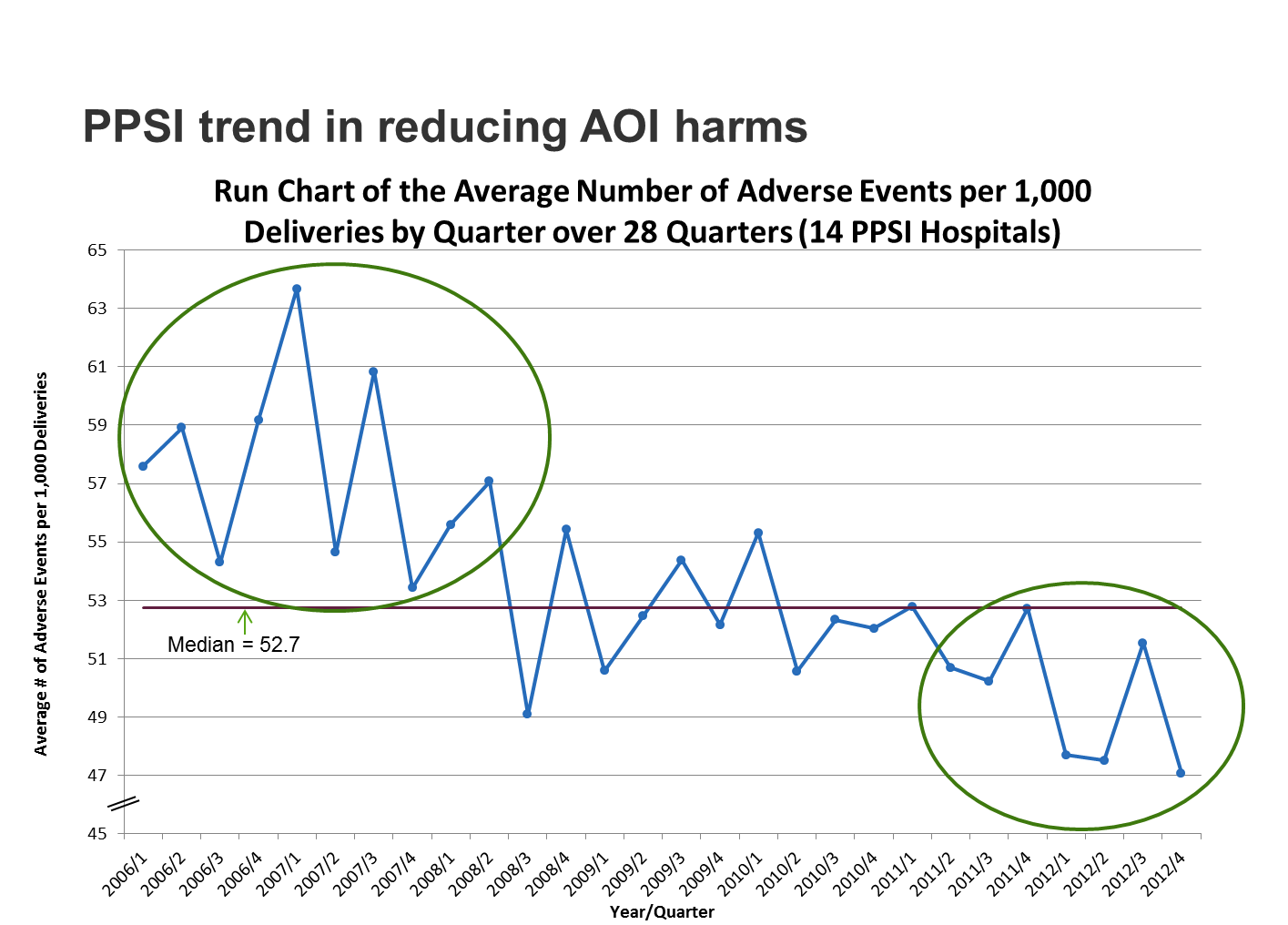 *According to run chart technique, observations that fall on the median are discarded from the analysis
Results - Aim 3
Aim 3 Reduce malpractice events claims and payouts for perinatal injury
Four Years (2006-2009)
OB Claims as Percent of Total
Baseline versus Intervention period measures
Change in Malpractice Spending from Baseline to Intervention
Using Wilcoxon Signed-Rank Test:
PPSI Hospitals saw a significant median decrease in total spending on liability for OB claims (p = .03)
Comparison hospitals saw no significant median decrease in total spending on liability for OB claims (p = 0.88)
Change in Malpractice Spending from Baseline to Intervention
The decrease in total spending on liability claims in the PPSI group was due entirely to a reduction in the amount spent on indemnity payments.
The amount spent on legal defense actually increased slightly.
Conclusion
It is possible to implement standardized care processes and high reliability, improve perinatal patient safety, and reduce malpractice claims.
Change in Malpractice Spending from Baseline to Intervention
The decrease in total spending on liability claims in the PPSI group was due entirely to a reduction in the amount spent on indemnity payments.
The amount spent on legal defense actually increased slightly.

TO DO  MAC WILL CHECK ON OTHER SIGNIFICANCE
PPSI timeline
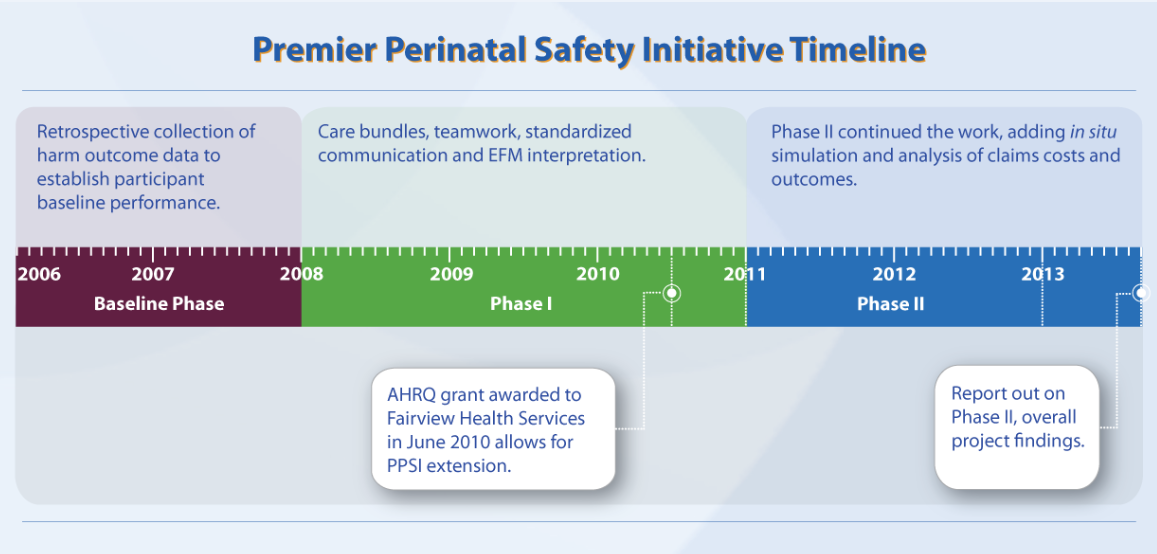 A total of 342,754 deliveries occurred at PPSI hospitals during this time!
[Speaker Notes: The PPSI is comprised of three phases. 
 
The Baseline Phase consisted of the retrospective collection of harm outcome data from 2006 and 2007 to establish a baseline of performance for participants. 
 
During Phase 1, which ran from January 2008 through December 2010, hospital teams implemented interventions and actively worked on performance and perinatal safety improvement across approximately 145,000 births. 
 
Phase 2 began in January 2011 and will be completed in December 2012. 
 
In June 2010, AHRQ awarded a demonstration grant to Fairview to extend the initiative…The grant allowed for the Phase 2 extension, which focuses on additional quality improvement and data analysis components by PIMS, Fairview and the University of Minnesota School of Public Health.  
 
Finally, we’ll report results from Phase 2 and the entire project towards the end of 2013.]